Passer par la dizaine inférieurepour effectuer des soustractions. Série 2.
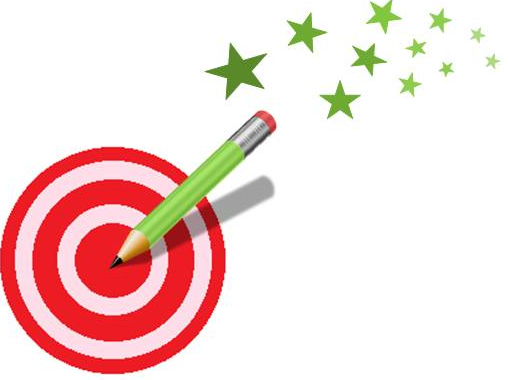 Regarde bien ces calculs avant de commencer.
Effectue ces calculs.
Quelle stratégie as-tu utilisée ?
14-6=	15-7=	13-5=
23-6=	42-4=	24-6=
33-8=	25-7=	46-8=